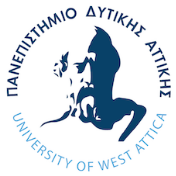 ΠΑΝΕΠΙΣΤΗΜΙΟ ΔΥΤΙΚΗΣ ΑΤΤΙΚΗΣ

ΤΜΗΜΑ ΝΑΥΠΗΓΩΝ ΜΗΧΑΝΙΚΩΝ
ΘΕΡΜΟΔΥΝΑΜΙΚΗ

1ο ΘΕΡΜΟΔΥΝΑΜΙΚΟ ΑΞΙΩΜΑ
Γεώργιος Κ. Χατζηκωνσταντής Επίκουρος Καθηγητής 
Διπλ. Ναυπηγός Μηχανολόγος Μηχανικός 
M.Sc. ‘’Διασφάλιση Ποιότητας’’
Τμήμα Ναυπηγικών Μηχανικών 
Πανεπιστημίου Δυτικής Αττικής (ΠΑ.Δ.Α.)
ΘΕΡΜΟΔΥΝΑΜΙΚΗ                         ΚΑΘΗΓΗΤΗΣ ΓΕΩΡΓΙΟΣ Κ. ΧΑΤΖΗΚΩΝΣΤΑΝΤΗΣ  2020
1
ΓΕΝΙΚΑ
2
ΚΛΕΙΣΤΟ ΣΥΣΤΗΜΑ  -  ΚΛΕΙΣΤΗ ΜΕΤΑΒΟΛΗ
Για ένα κλειστό σύστημα που υποβάλλεται σε κυκλική διαδικασία, ο λόγος  μεταξύ του αλγεβρικού  αθροίσματος των θερμικών ποσοτήτων και  του αλγεβρικού  αθροίσματος των ποσοτήτων έργου είναι σταθερός.
Θερμότητα 1000 (cal) μετατρέπεται σε έργο 427 (kp.m)
1ο ΘΕΡΜΟΔΥΝΑΜΙΚΟ ΑΞΙΩΜΑ για κλειστά συστήματα και κλειστή μεταβολή
3
Κλειστό σύστημα – ανοικτή μεταβολή
Αρχική κατάσταση 1 :
Τελική κατάσταση 2 :
Για μονάδα συστήματος :
1ο ΘΕΡΜΟΔΥΝΑΜΙΚΟ ΑΞΙΩΜΑ
4
Για το σύνολο του συστήματος :
1ο ΘΕΡΜΟΔΥΝΑΜΙΚΟ ΑΞΙΩΜΑ
ΕΣΩΤΕΡΙΚΗ ΕΝΕΡΓΕΙΑ
Πραγματικά αέρια
Ιδανικά αέρια
Τιμές Εσωτερικής ενέργειας
ΠΙΝΑΚΑΣ 3α ΜΕΡΟΣ 8ο Α
5
ΕΣΩΤΕΡΙΚΗ ΕΝΕΡΓΕΙΑ
Για τα ιδανικά αέρια , η μεταβολή της εσωτερικής ενέργειας σε οποιαδήποτε είναι ίση με το γινόμενο της ποσότητας του αερίου επί τη διαφορά θερμοκρασίας επί την ειδική θερμότητα υπό σταθερό όγκο , ακόμα και στην περίπτωση που η μεταβολή δεν είναι υπό σταθερό όγκο.
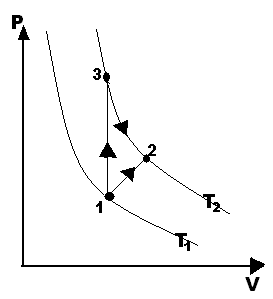 6
Κλειστό σύστημα – ανοικτή μεταβολή
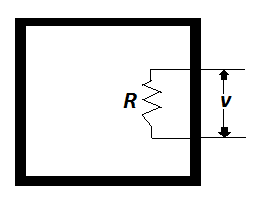 ΕΠΙΣΗΜΑΝΣΗ
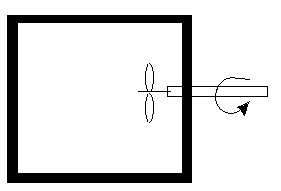 Έργο μεταβολής όγκου
Έργο κάθε μορφής εκτός του έργου όγκου
7
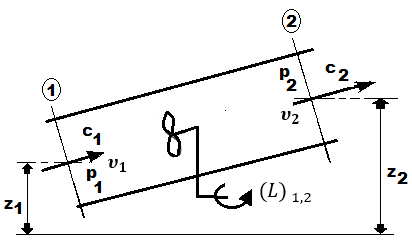 Ανοικτό σύστημα
Αρχική κατάσταση 1 :
Τελική κατάσταση 2 :
Για σύστημα μάζας (1 kg) προκύπτει :
8
Για σύστημα μάζας (1 kg) προκύπτει :
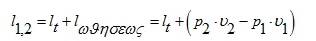 Από τη σχέση του 1ο Θ.Α.
προκύπτει
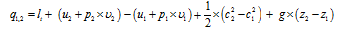 ΕΝΘΑΛΠΙΑ
9
Για το σύνολο του συστήματος :
ΠΙΝΑΚΑΣ 3α ΜΕΡΟΣ 8ο Α
Τιμές Ενθαλπίας
Πραγματικά αέρια
Ιδανικά αέρια
Για μια στοιχειώδη μεταβολή :
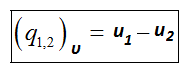 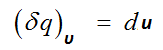 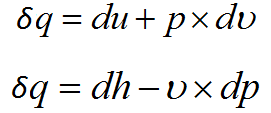 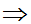 10
Ανοικτό σύστημα (συνέχεια)
(για μονάδα συστήματος)
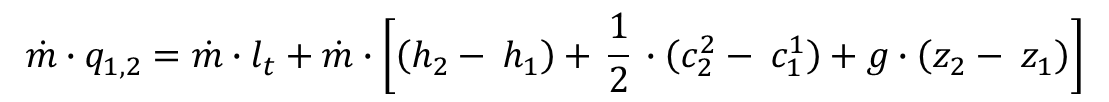 Ροή  
Θερμότητας
Ισχύς
11
Τεχνικό έργο
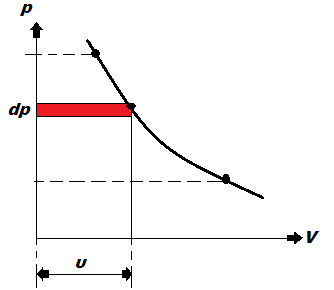 αποδίδεται ΑΠΟ το σύστημα
Εκτόνωση :
προσδίδεται ΣΤΟ  σύστημα
Συμπίεση :
12
( 1 )
Εφαρμογές ανοικτών συστημάτων
Στραγγαλισμός
Αντλία
Στρόβιλος
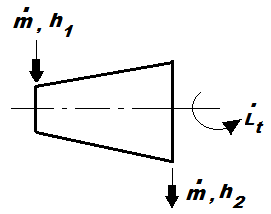 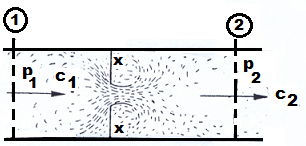 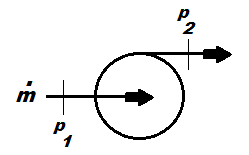 Από την (1) :
Από την (1) :
Από την (1) :
13
ΠΑΡΑΔΕΙΓΜΑ 1
Εάν η πίεση στο μανόμετρο είναι 10 x 105 (Pa) και η ατμοσφαιρική πίεση είναι 770 Torr, να υπολογιστεί η απόλυτη πίεση
Λύση
14
ΠΑΡΑΔΕΙΓΜΑ 2
Αέριο μάζας 60 (kg) περιέχεται σε κύλινδρο με έμβολο που έχει επιφάνεια 0,04 (m2). Εάν η τοπική πίεση  είναι 0,97 x 10 5 (Pa) , να υπολογιστεί η πίεση στο εσωτερικό του κυλίνδρου.
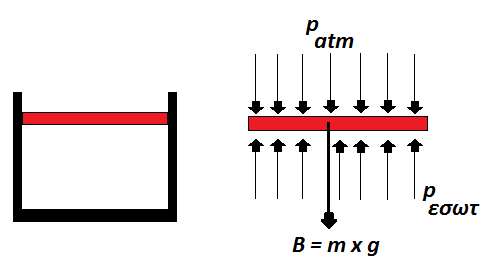 15
ΠΑΡΑΔΕΙΓΜΑ 3
Σε ένα δοχείο περιέχονται 4(kg) οξυγόνου σε πίεση 12 bar. Εάν ο όγκος του δοχείου  είναι 0,5 (m3) να υπολογιστεί ο ειδικός όγκος του συστήματος και η θερμοκρασία του σε ( 0C ).
Λύση
- Θερμοκρασία : εφαρμόζεται η Κ.Ε.Ι.Α.
Από ΠΙΝΑΚΑ 2 – ΜΕΡΟΣ 8ο –Α
Θερμοκρασία σε ( 0C ) :
16
ΠΑΡΑΔΕΙΓΜΑ 4  (χρήση πίνακα)
Ποσότητα 10 kp αζώτου έχουν εσωτερική ενέργεια 1800 kcal. Ποια η θερμοκρασία και η ενθαλπία .
Πίνακας 3α – ΜΕΡΟΣ Α
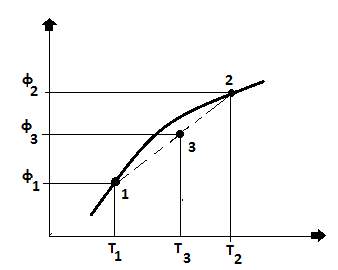 Γραμμική παρεμβολή
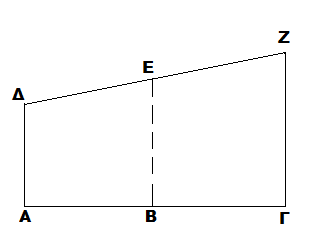 17
Λύση
18
ΠΑΡΑΔΕΙΓΜΑ 5
Σε ένα ανοικτό σύστημα θερμαίνεται αέρας  από θερμοκρασία 27 ( 0C) σε θερμοκρασία  127 ( 0C). 

Η ταχύτητα στην είσοδο είναι 1 (m/sec)  και στην έξοδο είναι  4 (m/sec). Τα κέντρα της διατομής εισόδου και εξόδου απέχουν από το σύστημα αναφοράς z1 = 0,5 (m) και  z2 = 1,45 (m) αντιστοίχως.
 
α. Να υπολογιστεί  το τεχνικό έργο  που προσφέρεται στο σύστημα

β. Να υπολογιστεί η ισχύς του μηχανήματος εάν η παροχή του αέρα είναι 50 (kg / h).
19
Λύση
(1)
Υπολογισμός τιμών ενθαλπίας
Από ΠΙΝΑΚΑ 3α ΜΕΡΟΣ 8ο  Α
Τιμές ενθαλπίας στο Δ.Σ.
20
Λύση (συνέχεια)
ΙΣΧΥΣ
21
ΠΑΡΑΔΕΙΓΜΑ 5 β
Να λυθεί στο Τεχνικό σύστημα μονάδων
Σε ένα ανοικτό σύστημα θερμαίνεται αέρας  από θερμοκρασία 27 ( 0C) σε θερμοκρασία  127 ( 0C). 

Η ταχύτητα στην είσοδο είναι 1 (m/sec)  και στην έξοδο είναι  4 (m/sec). Τα κέντρα της διατομής εισόδου και εξόδου απέχουν από το σύστημα αναφοράς z1 = 0,5 (m) και  z2 = 1,45 (m) αντιστοίχως.
 
α. Να υπολογιστεί  το τεχνικό έργο  που προσφέρεται στο σύστημα

β. Να υπολογιστεί η ισχύς του μηχανήματος εάν η παροχή του αέρα είναι 50 (kp / h).
22
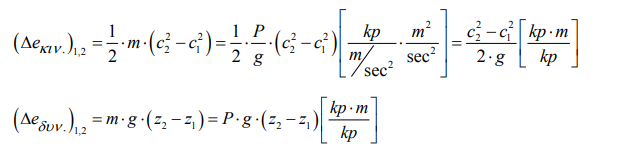 Όπου  P = 1 (kp)
P = 1 (kp)
H εξίσωση του 1ου Θ.Α. για ανοικτά συστήματα γράφεται :
(5)
(4)
(3)
(1)
(2)
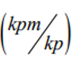 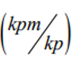 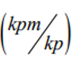 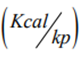 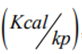 1ο : υπολογισμός θερμότητας
2ο : υπολογισμός έργου :
23